«Путешествие ловких пальчиков по сказочным дорожкам»
Дидактическое пособие разработано и изготовлено Михайловой О.А., учителем –логопедом МДОУ «Детский сад №251 компенсирующего вида»
Цели:
Развивать у детей дошкольного возраста мелкую моторику рук: учить застегивать и расстегивать пуговицы, замочки, кнопки, крючки, шнуровать, завязывать шнурки, бантики, заплетать косички…
Развивать связную речь, умение составлять простые распространенные предложения по сюжетным  картинкам, развивать умение придумывать сказочные истории.
Развивать пространственную ориентацию у детей дошкольного возраста, закреплять предлоги «над», «под», «за», «на», «в», «к», «из», «между»…
Развивать творческое   мышление, фантазию, произвольное внимание и зрительную память, тактильные ощущения, цветовое восприятие.
Описание пособия
      Данное пособие представляет собой книжку и включает целую серию страничек со сказочными сюжетами и различными по сложности заданиями для развития мелкой моторики рук. 
      Каждая страничка выполнена в виде аппликации на хлопке с использованием элементов различной тканевой  текстуры (шерсти, меха, кожи, синтетики, фетра…) и имеет свое  название: «Заюшкина избушка», «Цветик – семицветик», «Рукавичка»,  «Красная шапочка»,  «Котенок», «Дождик на полянке»,  «Заборчик», «Петрушка».
«Заюшкина избушка» 
Задание: Зайчонок пришел  к своему домику, а попасть в него не может. Помоги зайчику узнать,  кто проник  в его домик.
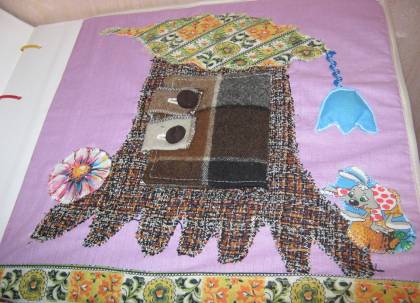 Позвони в колокольчик (нажми на «пищалку»), расстегни пуговицы, которые закрывают дверь.
«Заборчик»Задание: Помоги устроить забор (пристегни все пуговицы).
Ответь на вопросы: Кто спрятался за забором?  Кто сидит на заборе, а кто над забором?
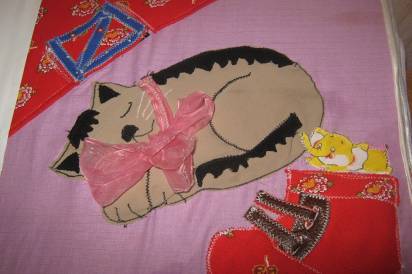 «Котенок»
Задание:Котенок спит. Какие сны ему снятся?  Укрась котика бантиком (завяжи бантик).
Застегни ботинок,  загляни под косынку (кто там спрятался?).
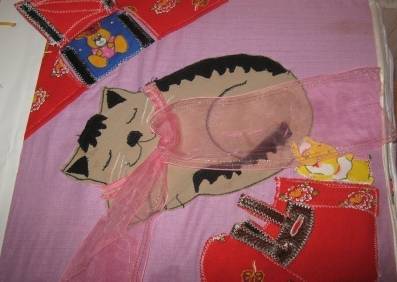 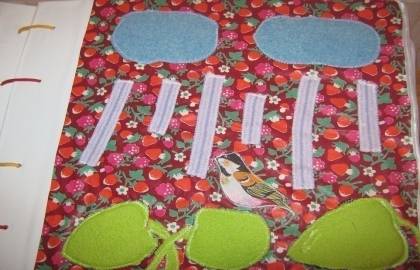 «Дождик на полянке» 
  Задание: На полянке прошел дождик. Пристегни каждую дождинку и тогда увидишь,
что выросло под каждым листочком после дождя.
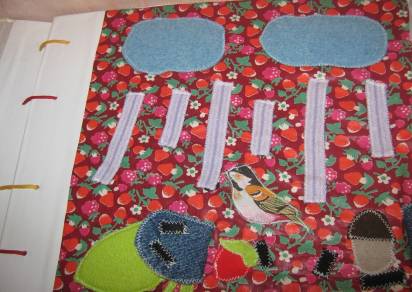 «Петрушка»Задание: У Петрушки хорошее настроение. Помоги Петрушке одеться (застегни его костюмчик)
Ромашке укрась каждый лепесток пуговкой (пристегни каждый лепесток).
«Цветик – семицветик»Задание:  Посади зайчика на  красный лепесток, а барашка на фиолетовый. Завяжи  бантик  у цветочка, он станет еще нарядней.
Посади жука на желтый лепесток, а  бабочку на голубой.
Посади божью коровку между жуком и бабочкой.
«Рукавичка»Задание: Узнай, кто живет в рукавичке. Для этого расстегни, скрути пристегни занавеску.  Устрой лесенку, ведущую в рукавичку (пристегни пуговицы).
Укрась звоночек-колокольчик бантиком (завяжи ленточку бантиком). Узнай, что снится коту, для этого отверни уголок и загляни за кота.
«Красная шапочка»Задание: Помоги Красной шапочке принарядиться, собраться на праздник: заплети ей косы, зашнуруй жилет,
завяжи бантики на рукавах, застегни пряжку, прикрепи узоры на зонтике, застегни сумочку. А еще с помощью шнурка «протяни» травку под ногами Красной шапочки.
Каждая страничка по-своему интересна и располагает  к фантазированию, придумыванию сказочных историй.   Например, 
придумай, к кому в гости собирается Красная шапочка, 
 что снится котенку,
 кто еще живет в рукавичке,
 почему Петрушка такой веселый,
 как лисичка забралась в домик к зайчику,
 кто еще прилетит на цветик-семицветик,
 кто обрадуется ягодке, грибочку и ромашке, которые выросли на поляне после дождя.